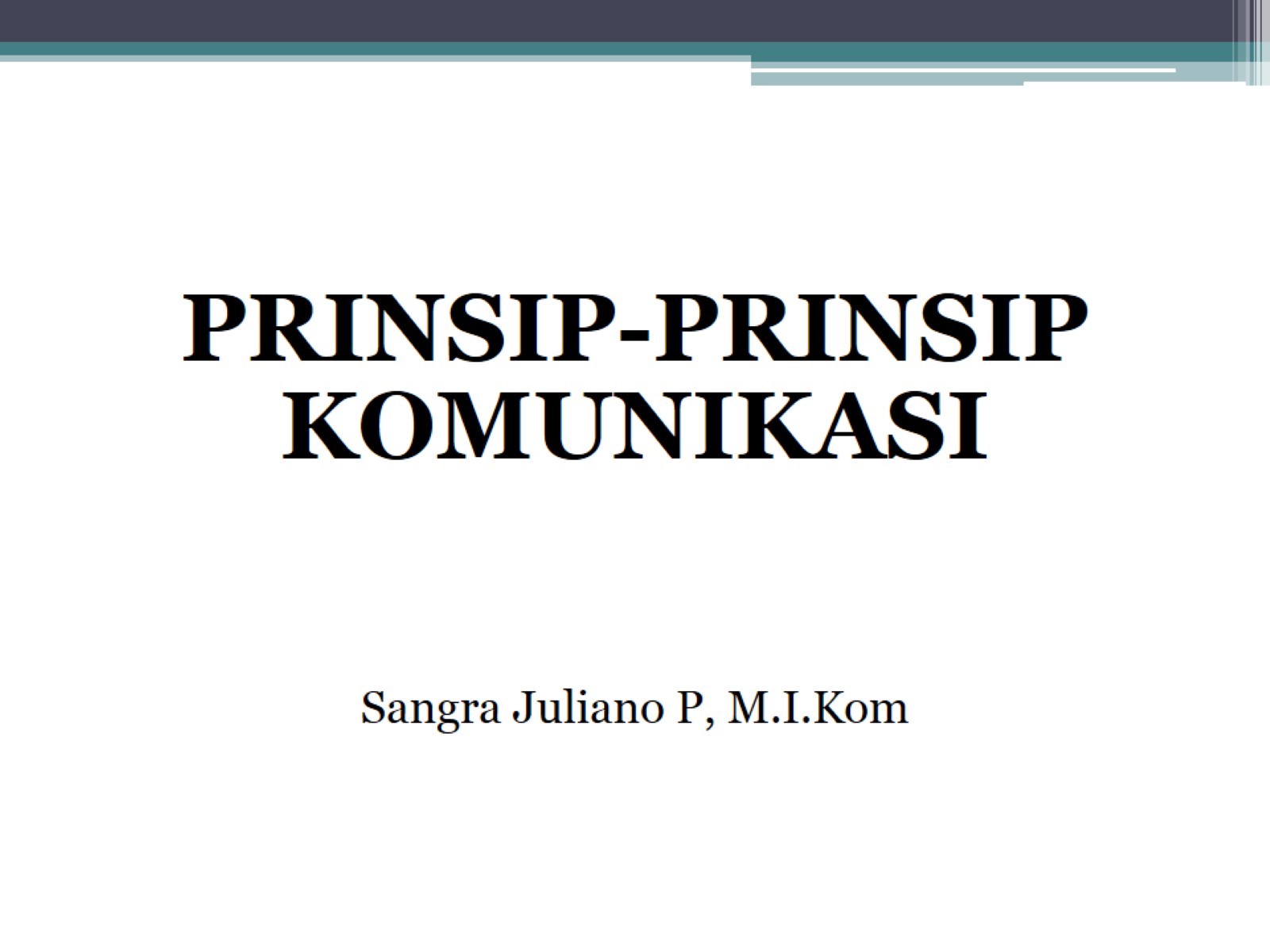 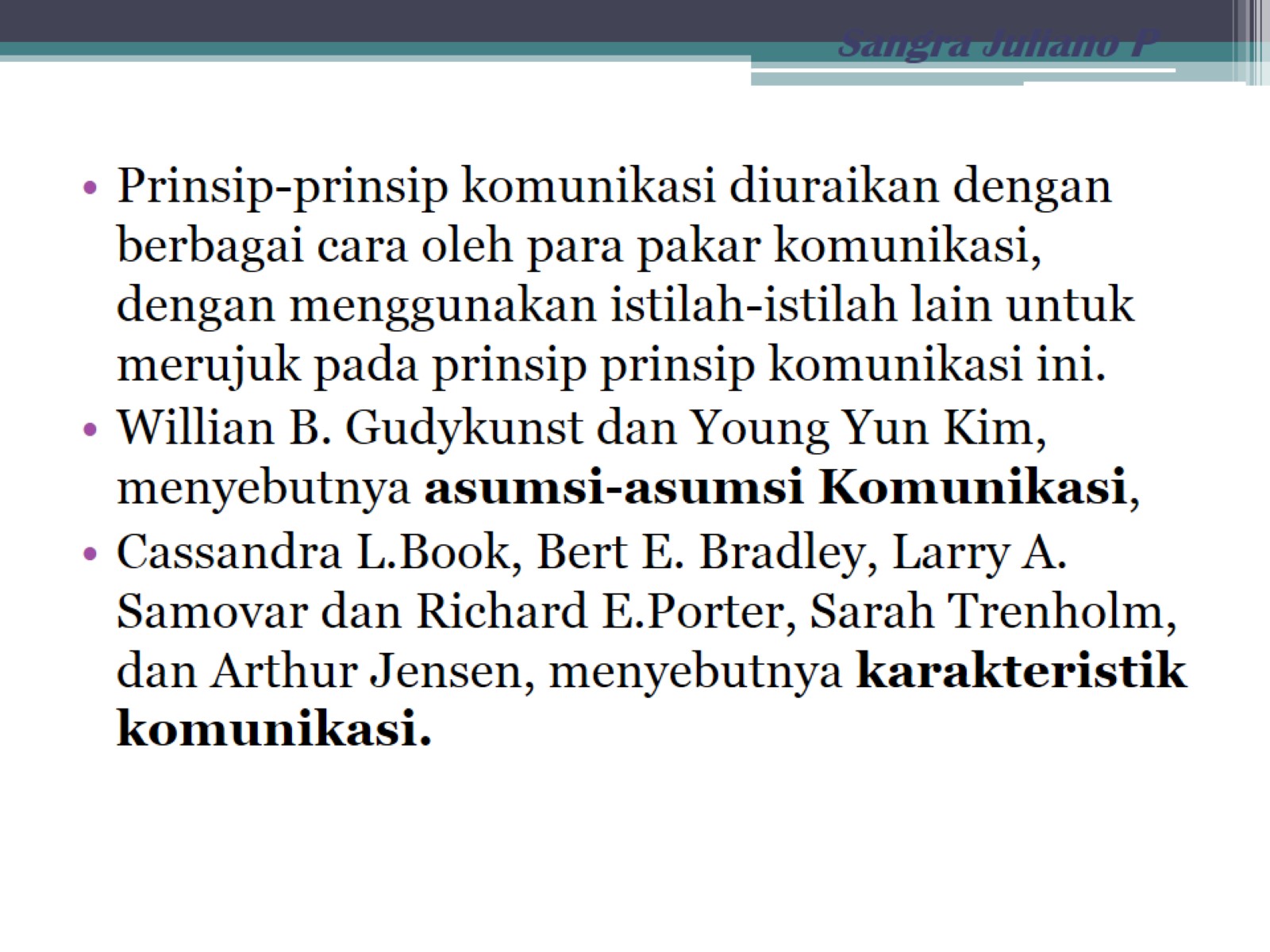 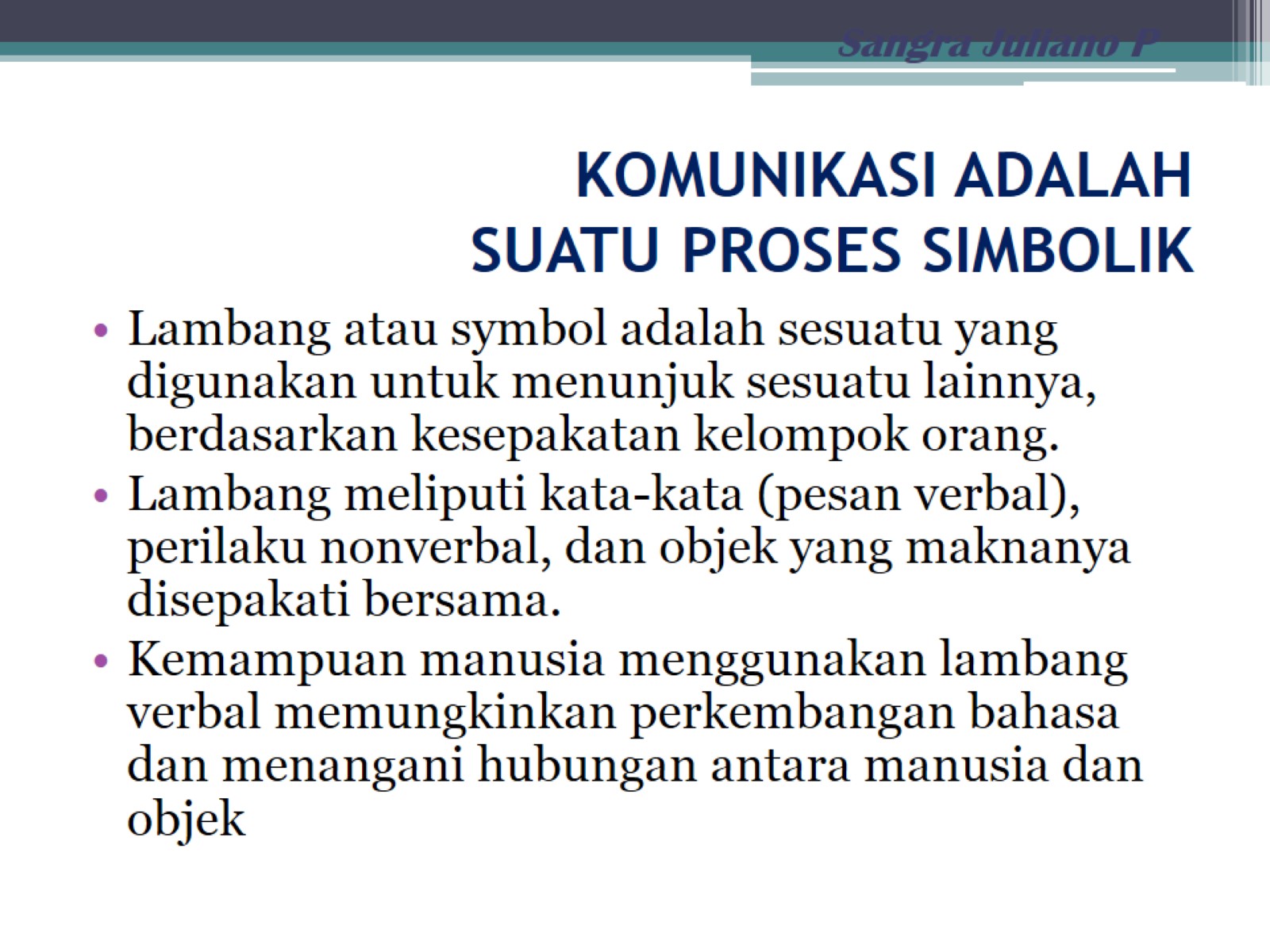 KOMUNIKASI ADALAH SUATU PROSES SIMBOLIK
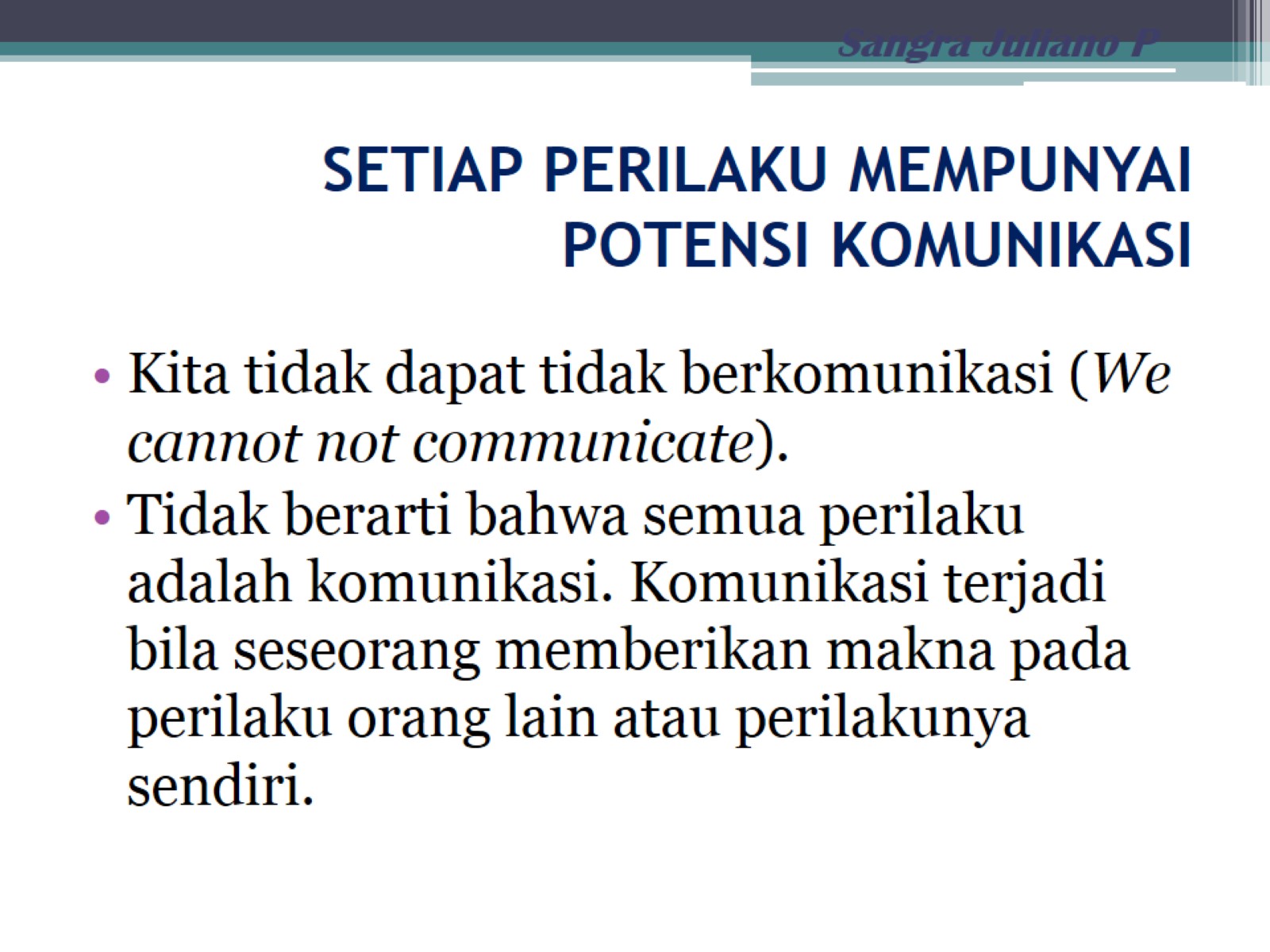 SETIAP PERILAKU MEMPUNYAI POTENSI KOMUNIKASI
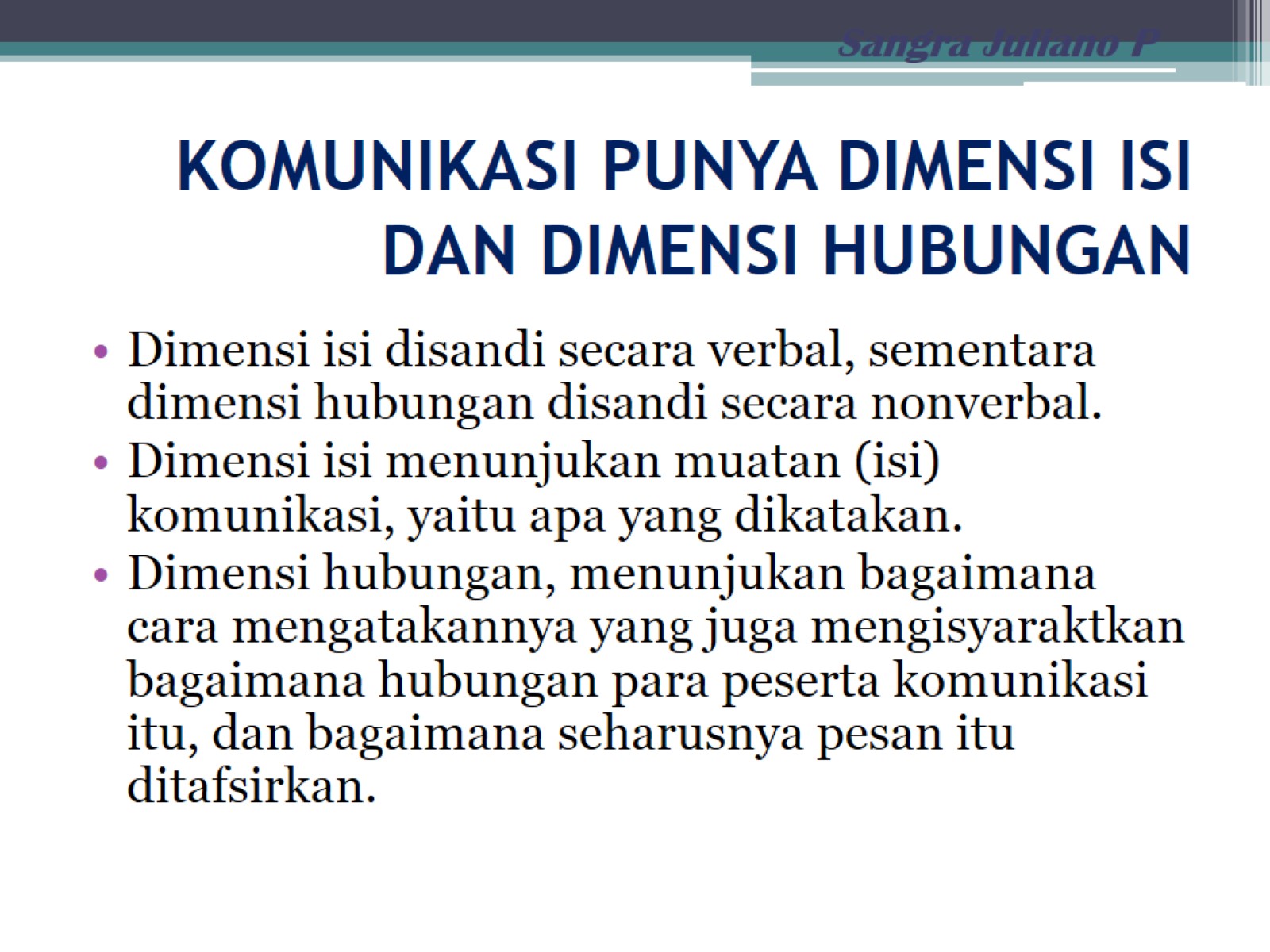 KOMUNIKASI PUNYA DIMENSI ISI DAN DIMENSI HUBUNGAN
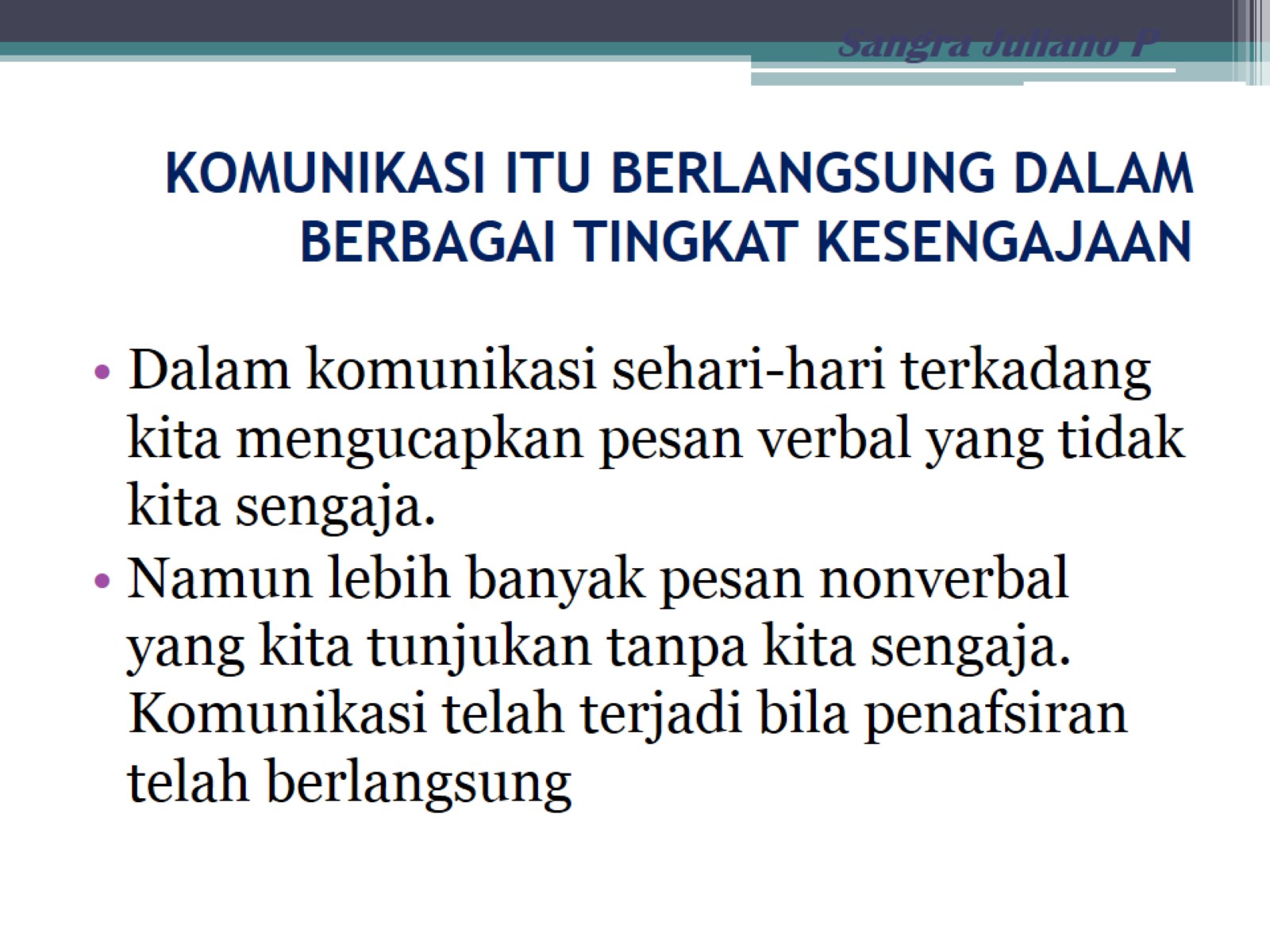 KOMUNIKASI ITU BERLANGSUNG DALAM BERBAGAI TINGKAT KESENGAJAAN
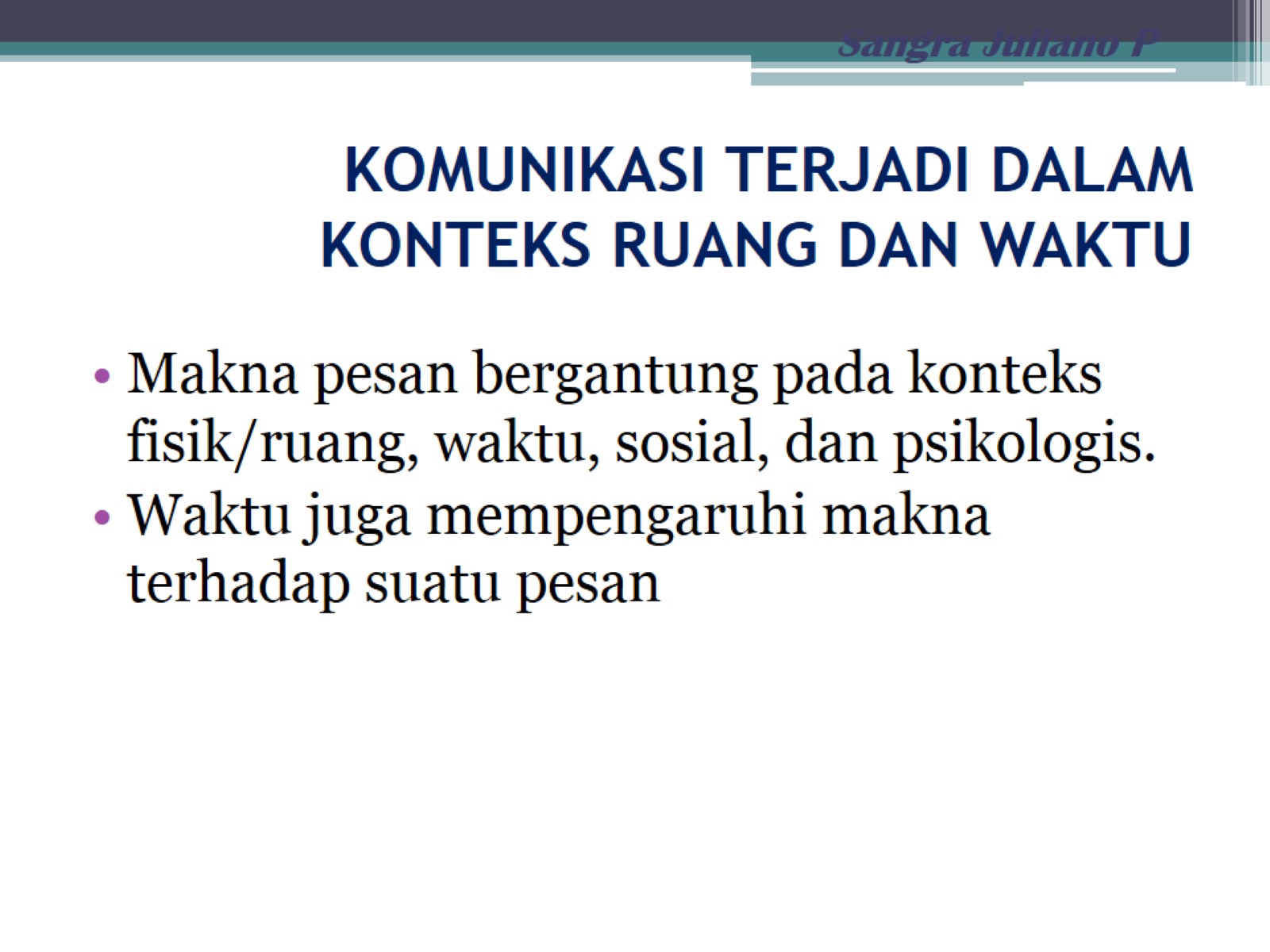 KOMUNIKASI TERJADI DALAM KONTEKS RUANG DAN WAKTU
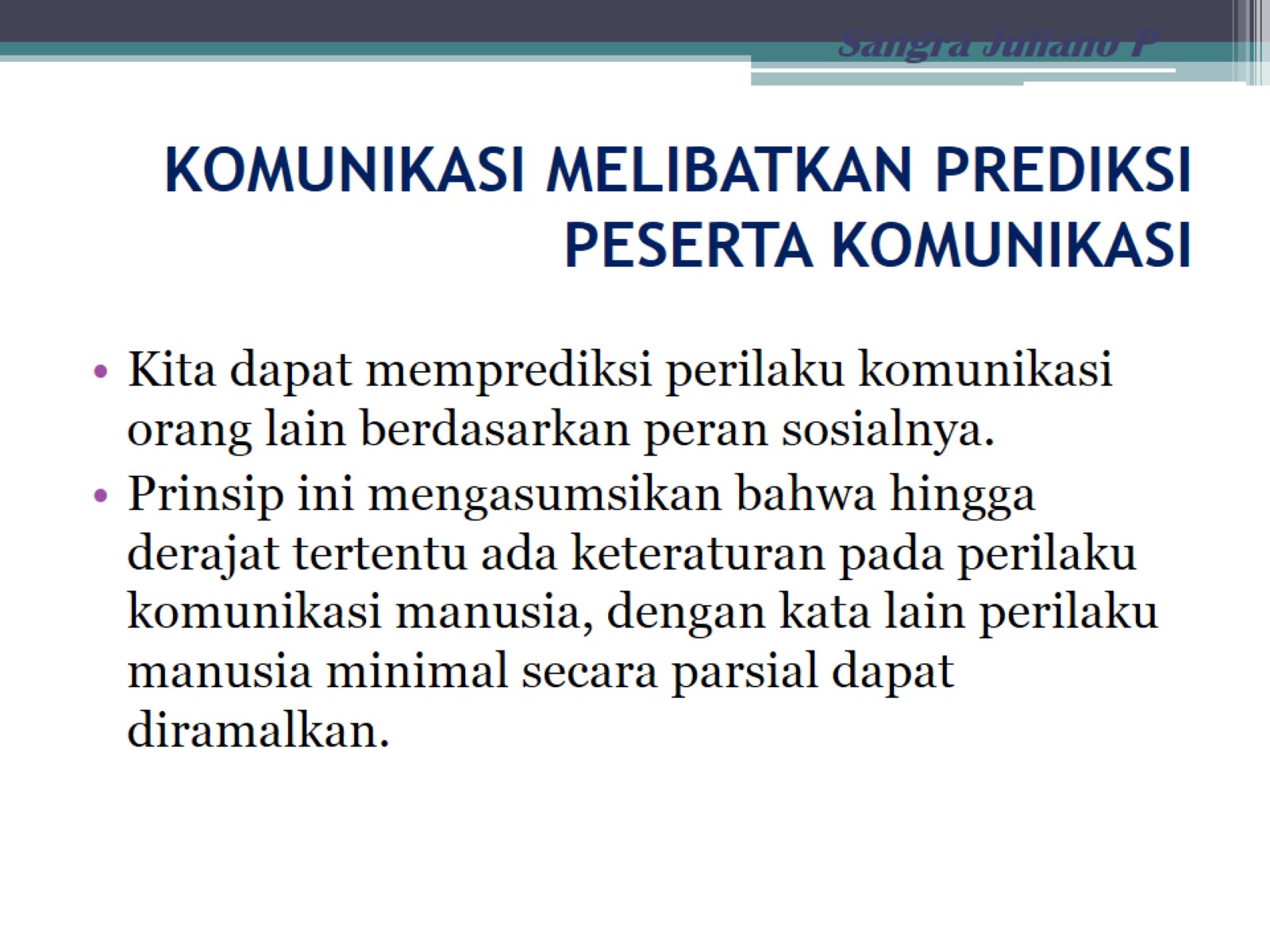 KOMUNIKASI MELIBATKAN PREDIKSI PESERTA KOMUNIKASI
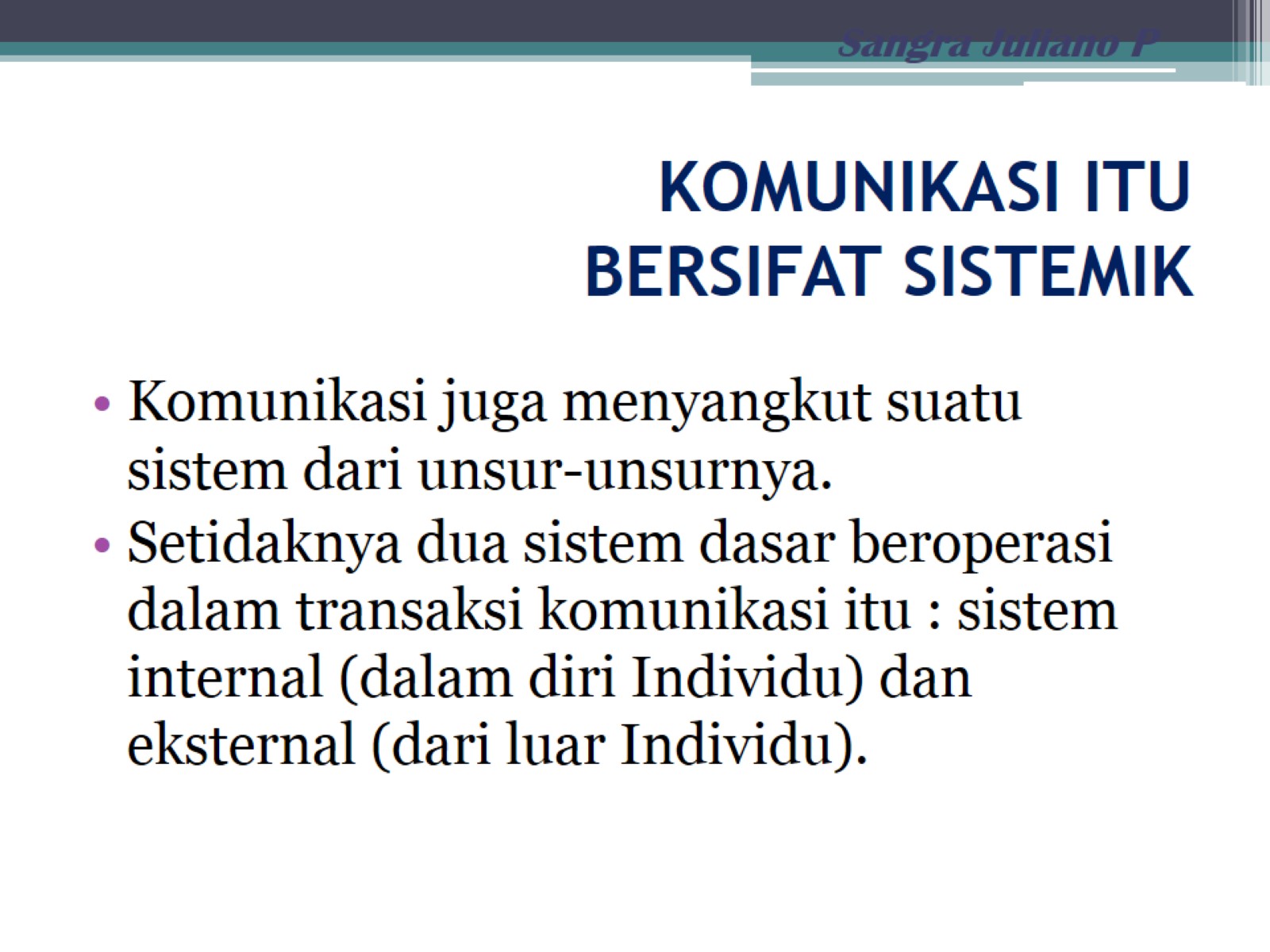 KOMUNIKASI ITU BERSIFAT SISTEMIK
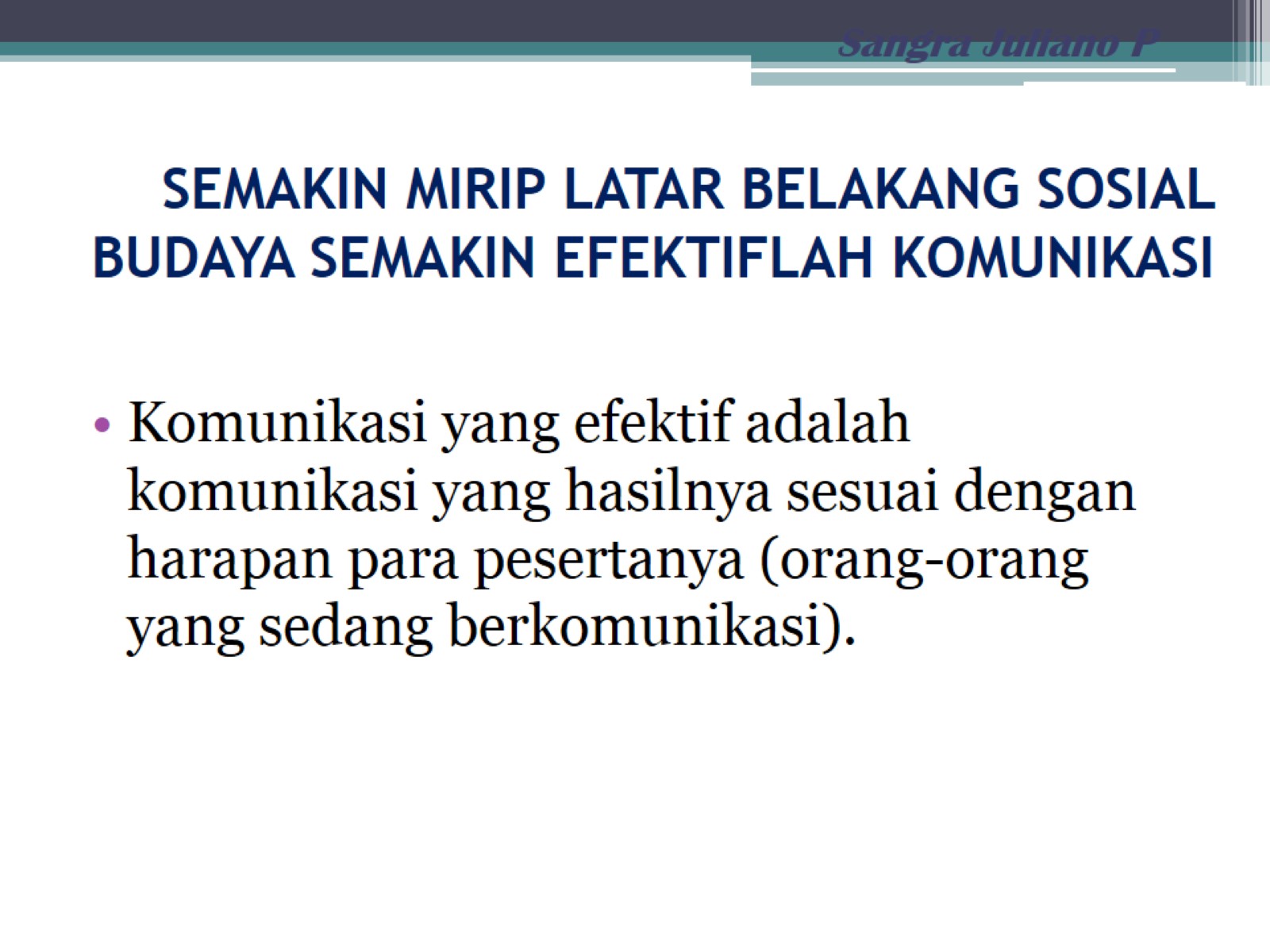 SEMAKIN MIRIP LATAR BELAKANG SOSIAL BUDAYA SEMAKIN EFEKTIFLAH KOMUNIKASI
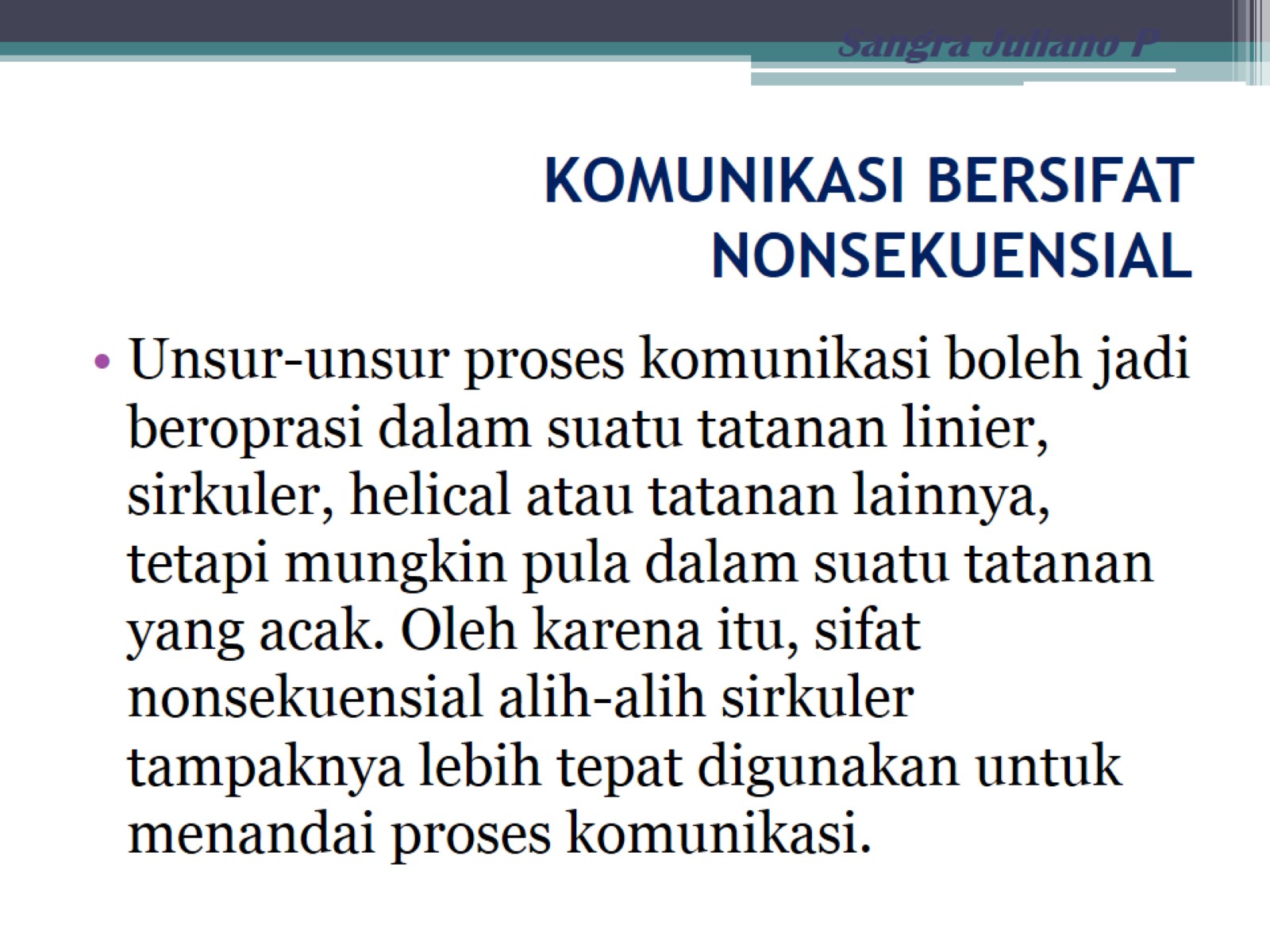 KOMUNIKASI BERSIFAT NONSEKUENSIAL
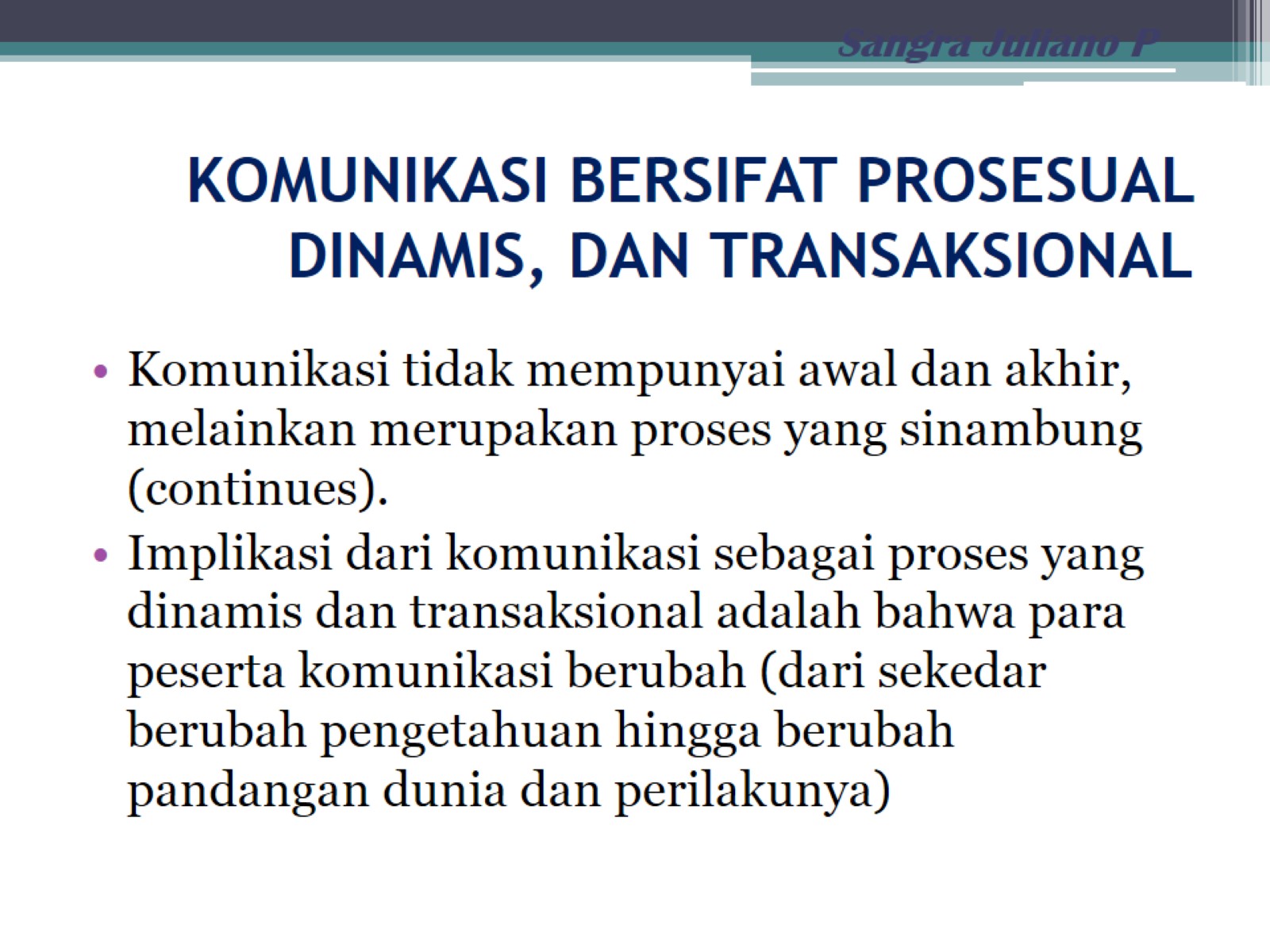 KOMUNIKASI BERSIFAT PROSESUAL DINAMIS, DAN TRANSAKSIONAL
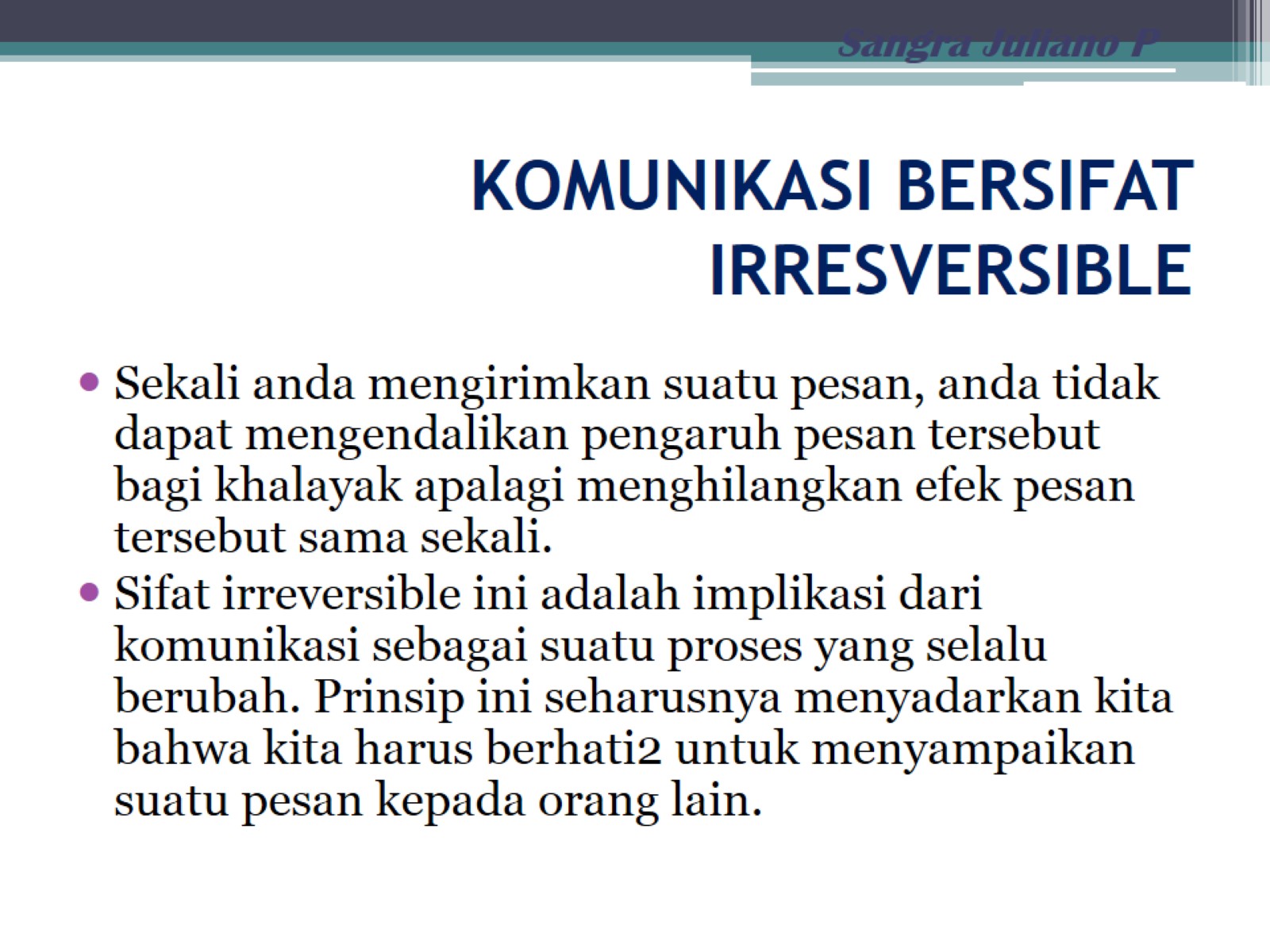 KOMUNIKASI BERSIFAT IRRESVERSIBLE
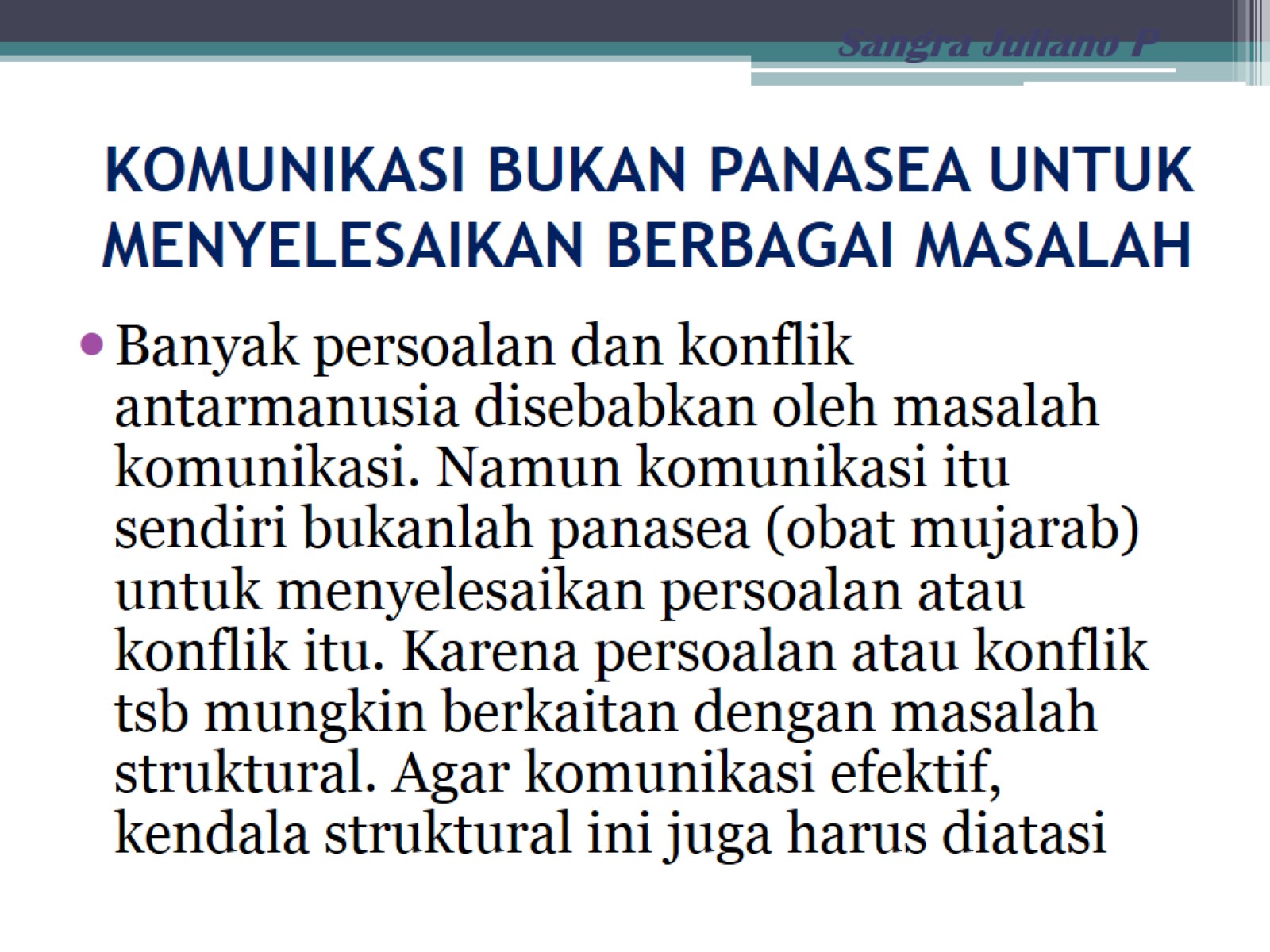 KOMUNIKASI BUKAN PANASEA UNTUK MENYELESAIKAN BERBAGAI MASALAH
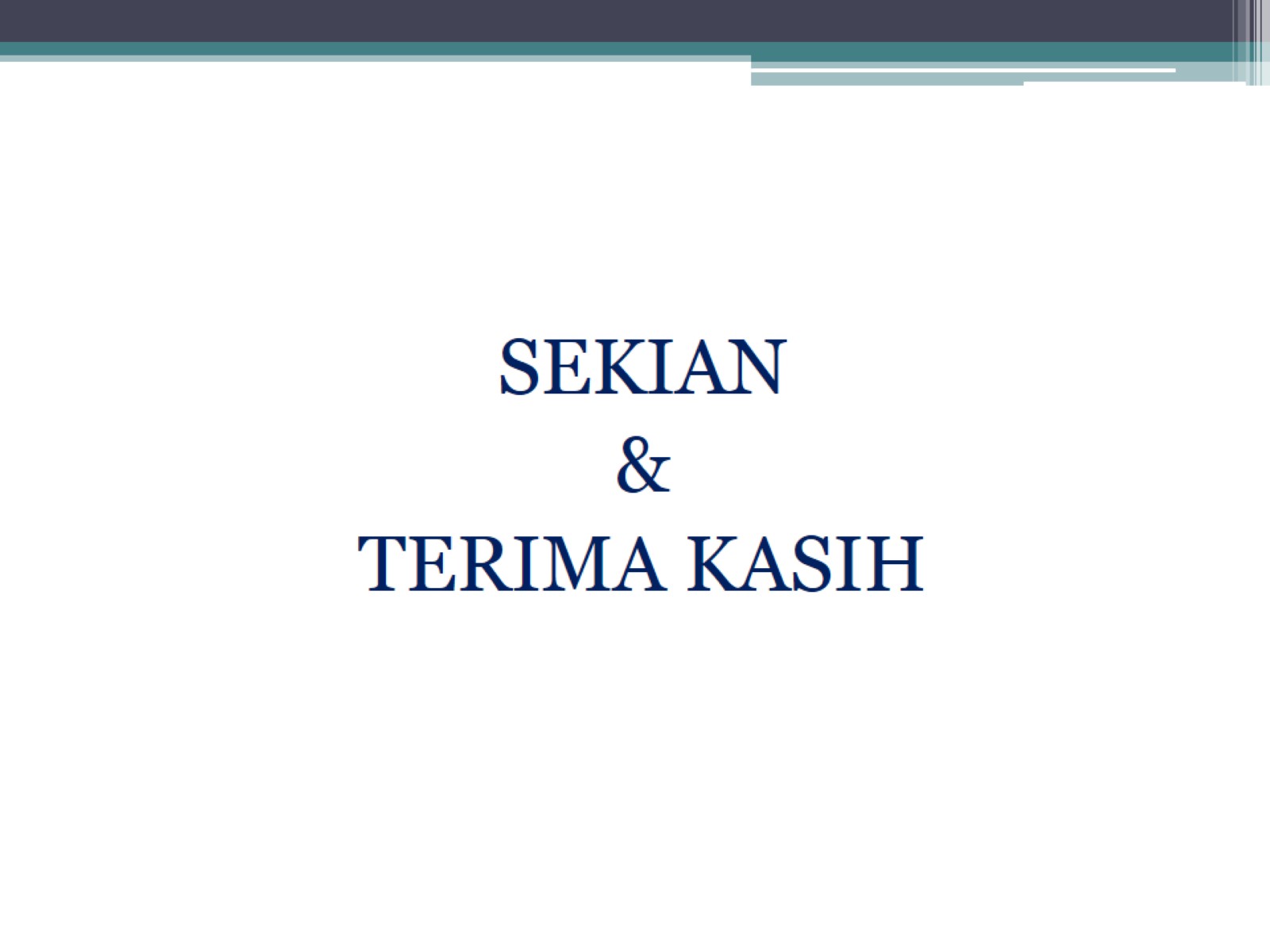